“Скажи мені, чий Крим?...”
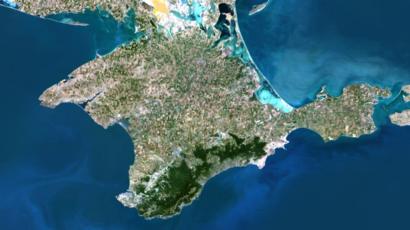 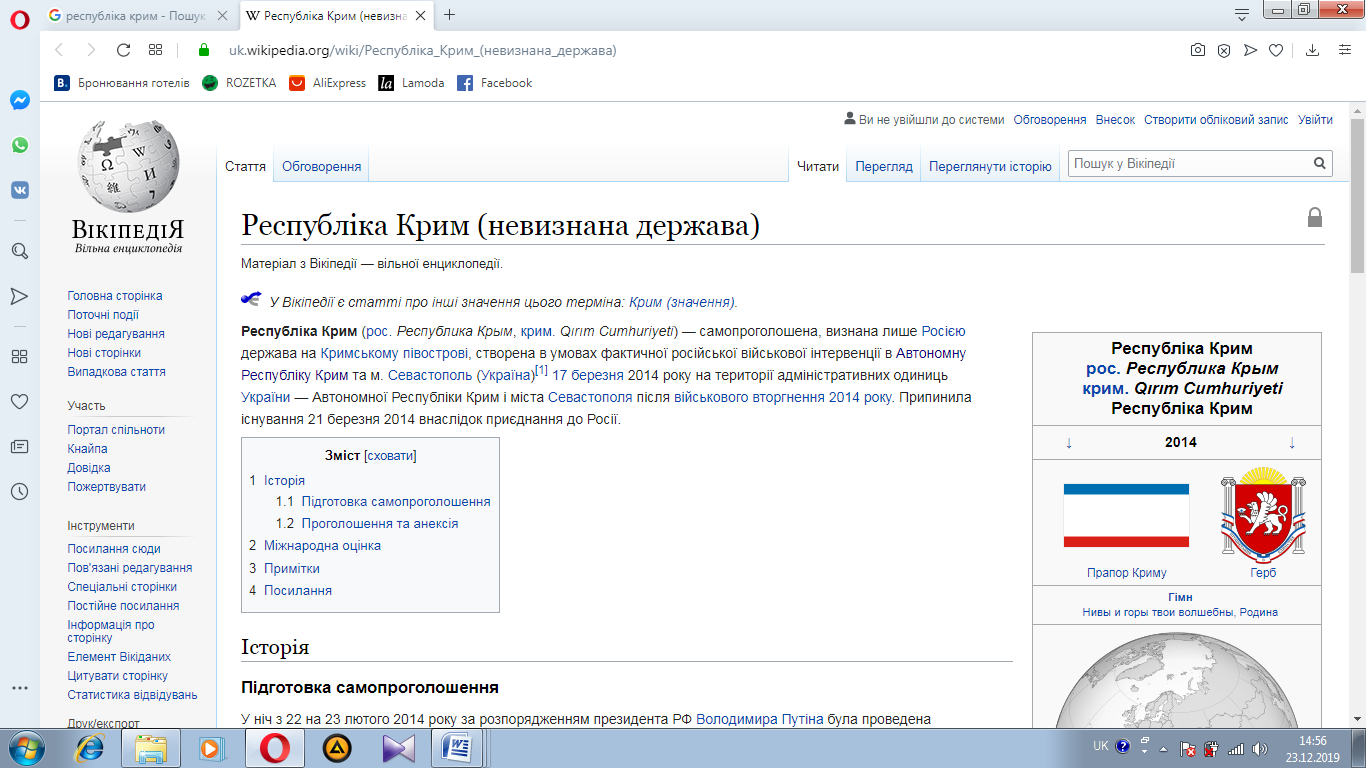 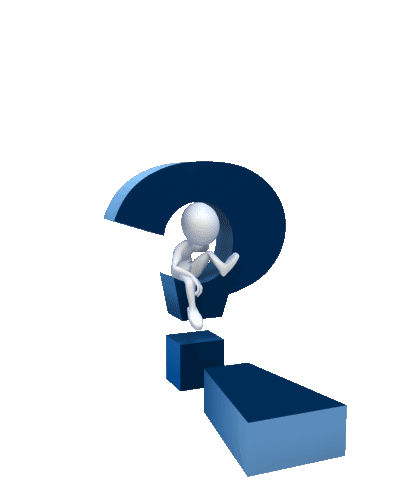 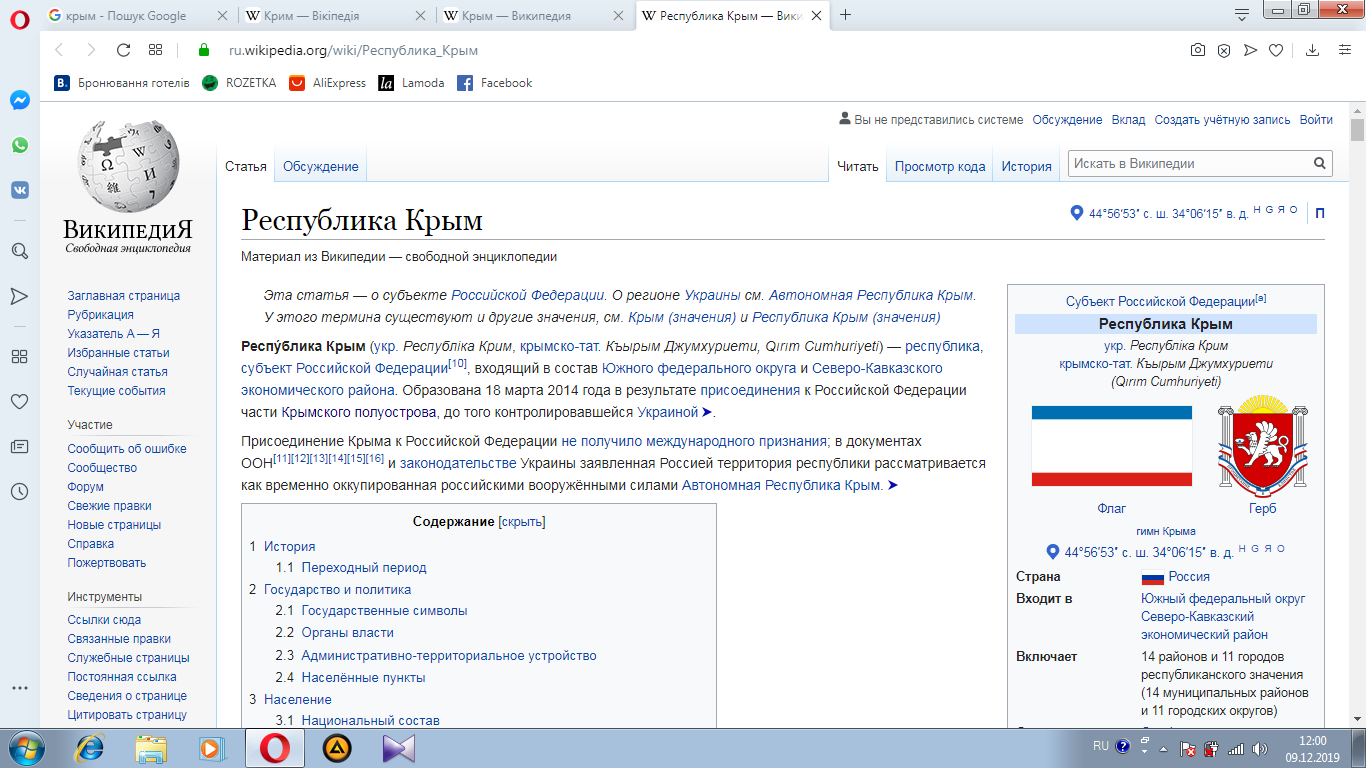 «Подарунок Хрущова»
«Книга, яку варто читати саме тепер!»
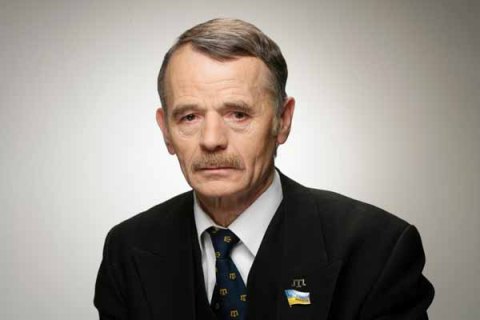 Створити ментальну карту
«Син Криму»
Чесноти
Переконання
Громадянська позиція
Заслуги
?
?
?
?
“Розтопити “Заморожений конфлікт”
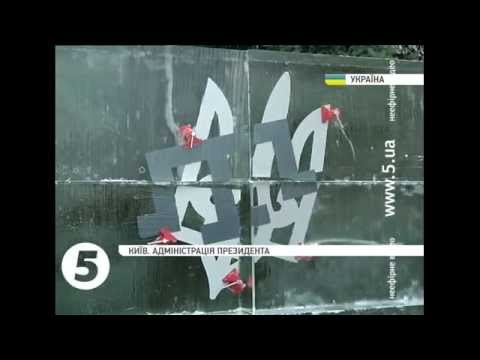 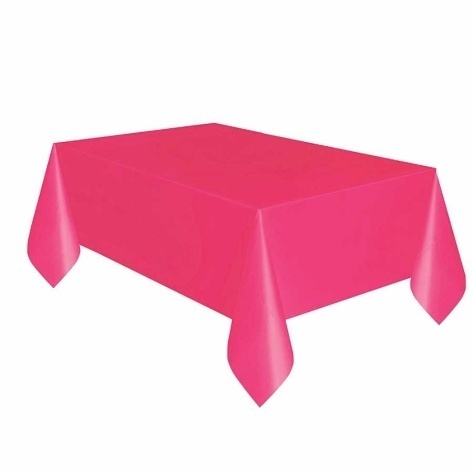 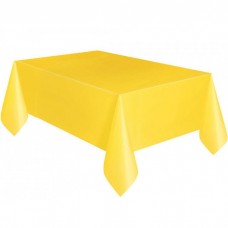 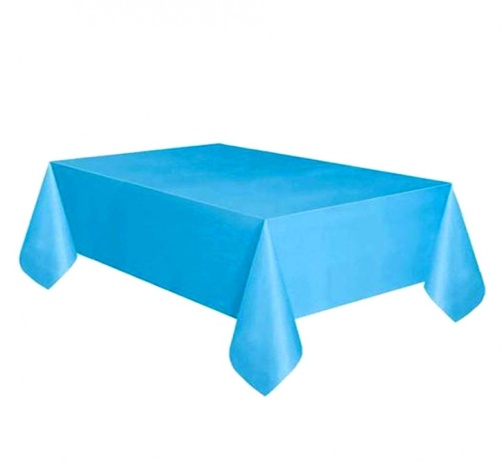 Кафе знань
“Нема від молодості насолоди,Не дозволили тут жити.Нема від молодості насолоди,За вітчизною сумую…”			(Переклад пісні «1944» О.Кириченка)
«Крим – це Україна!               Україна – це ми! »